Оценка экологического состояния водоема по составу макрофитов
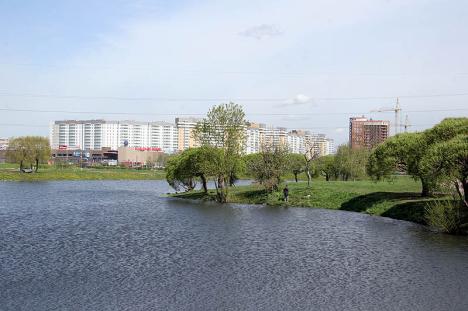 Исследовательская работа 
по биологии
учащихся 8 класса
ГБОУ гимназия № 441
Никулиной Анастасии
Шаляпиной Екатерины
Руководитель – Деларова Е.В.
Цель
Оценить экологическое состояние пруда в парке Интернационалистов


провести маршрутное визуальное обследование малого пруда в парке Интернационалистов
составить список растений-индикаторов трофического уровня пресных водоемов 
оценить  состояние водоема при помощи растений-индикаторов трофического уровня пресных водоемов
Задачи
Объект исследования
Искусственный пруд в парке Интернационалистов
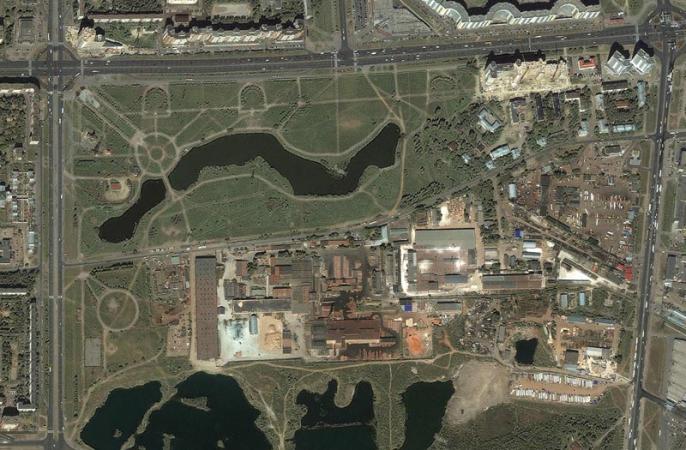 Объект исследования
Искусственный пруд в парке Интернационалистов
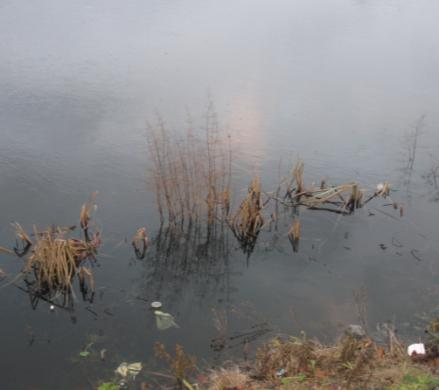 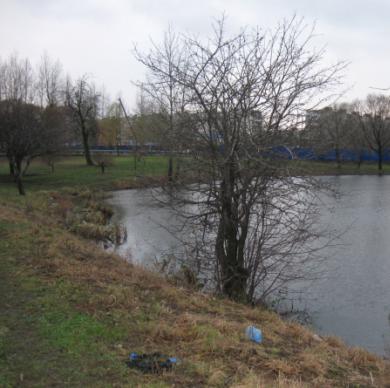 Методика
Маршрутное обследование было проведено в сентябре-октябре 2013 года
Определение макрофитов осуществлялось при помощи полевого атласа-определителя (2)
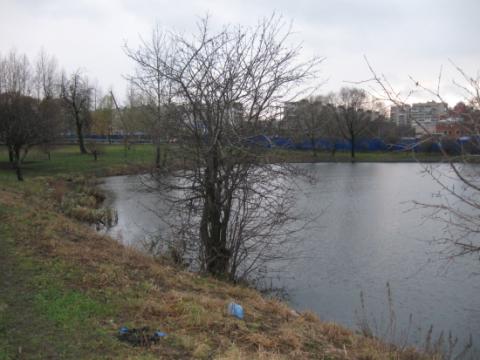 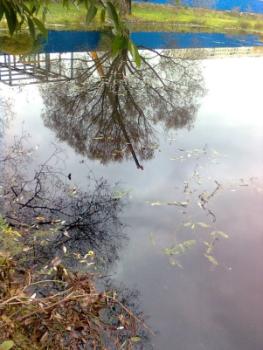 Схема расположения погруженных растений
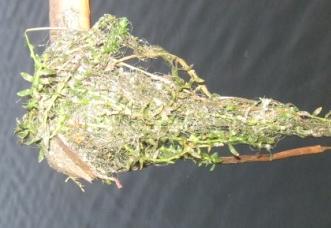 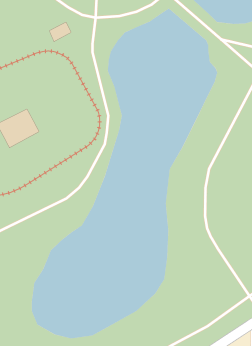 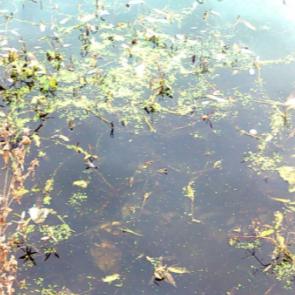 








Элодея канадская


Рдест курчавый






Элодея канадская 
(Elodea Canadensis L.)














Роголистник погруженный 
(Ceratophyllum demersum L.)


















Рдест курчавый 
(Potamogeton crispus L.)

Список погруженных растений
+   - очень редко
++ - редко
+++   - много
++++ - очень много
Схема расположения плавающих растений
Ряска малая (Lemna minor L.)
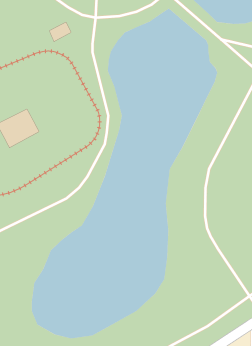 



Рдест плавающий 
(Potamogeton natans L.)







Горец земноводный 
(Polygonum amphibium L.)






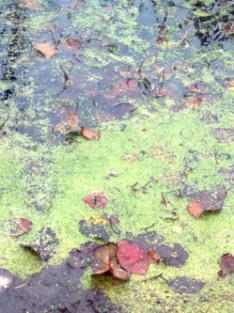 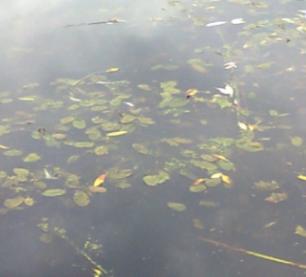 





















Горец земноводный





Ряска малая
Список плавающих растений
Схема расположения частично погруженных растений
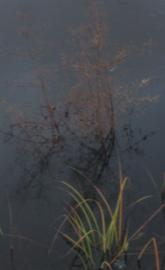 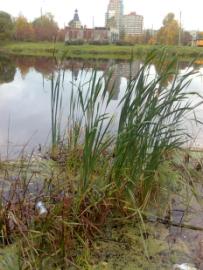 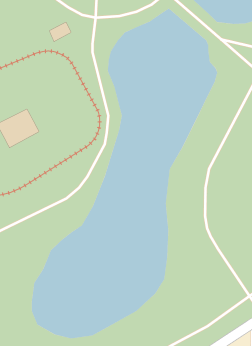 


Рогоз узколистный
Typha angustifolia L.




















Осока пузырчатая
Carex vesicaria L.

Рогоз 
узколистный


Частуха











Частуха  подорожниковая
Alisma plantago-aquatica L.









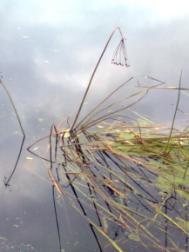 


Сусак зонтичный
Butomus umbellatus L.
























Горец перечный
Polygonum hydropiper L.



















Сусак
зонтичный
Список частично погруженных растений
Выводы
Большинство растений пруда произрастают в мезотрофных и эвтрофных водоемах 

Три вида являются эвтрофентами

Пруд парка Интернационалистов можно отнести в мезотрофному и эвтрофному водоему.
литература
А.Ю.Бурдо Определение качества воды в прудах парка Интернационалистов Санкт-Петербурга методом альгоиндикации// М-лы VII регин. молодежной экологической конф. «Экологическая школа Петергофе – наукограде РФ: «Экологические проблемы Балтийского региона» – СПб.: 2012. – С. 163-167
В.Н.Рябова, В.А.Васильева Полевой атлас-определитель растений-индикаторов трофического уровня пресноводных водоемов. Выпуск II. – СПб.: ВВМ, 2012, 36 с.
Токсичность водоема